Mental Health in the Correctional System
Making Choices for Safety and Well-Being
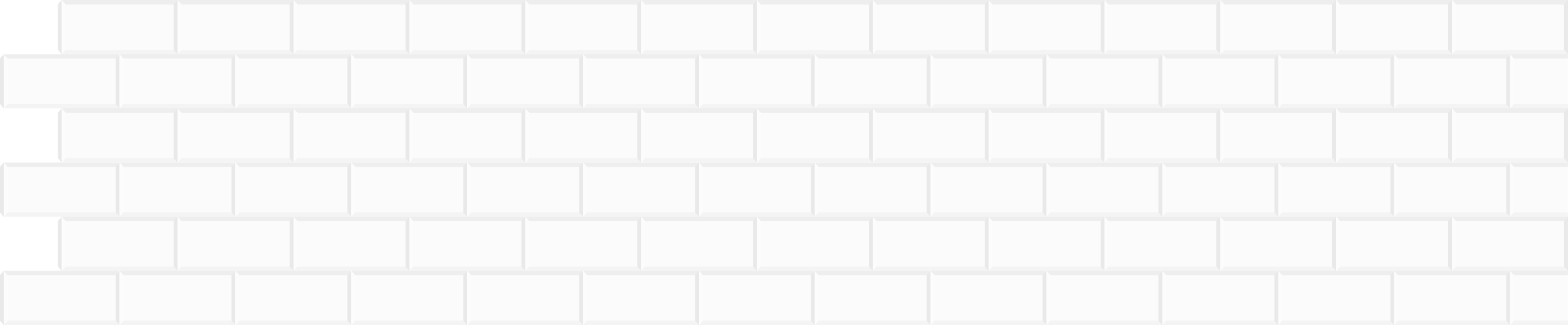 The Subjective Experience of Mental Disorder
Module 6
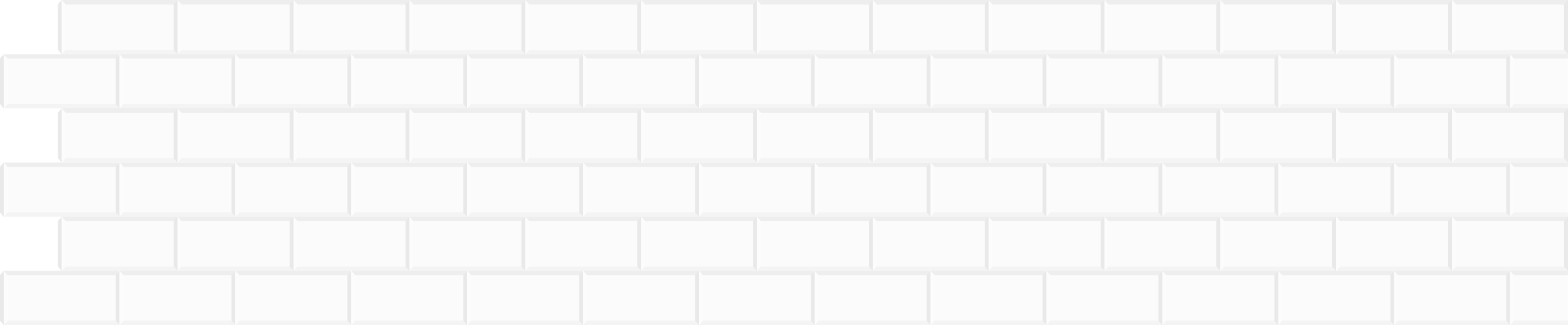 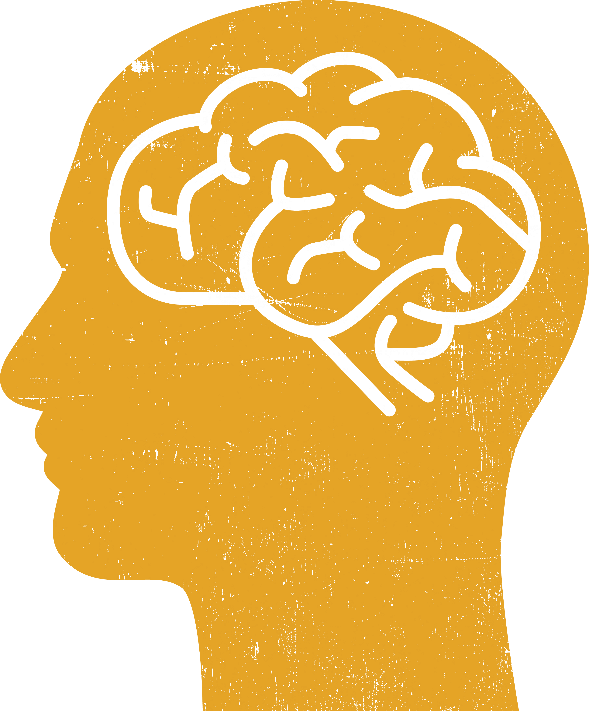 Know That You Can’t Know
[Speaker Notes: On the next slide the video will play automatically]
Chris in Prison
[Speaker Notes: On the next slide the video will play automatically]
Through Chris’s Eyes
The Takeaways
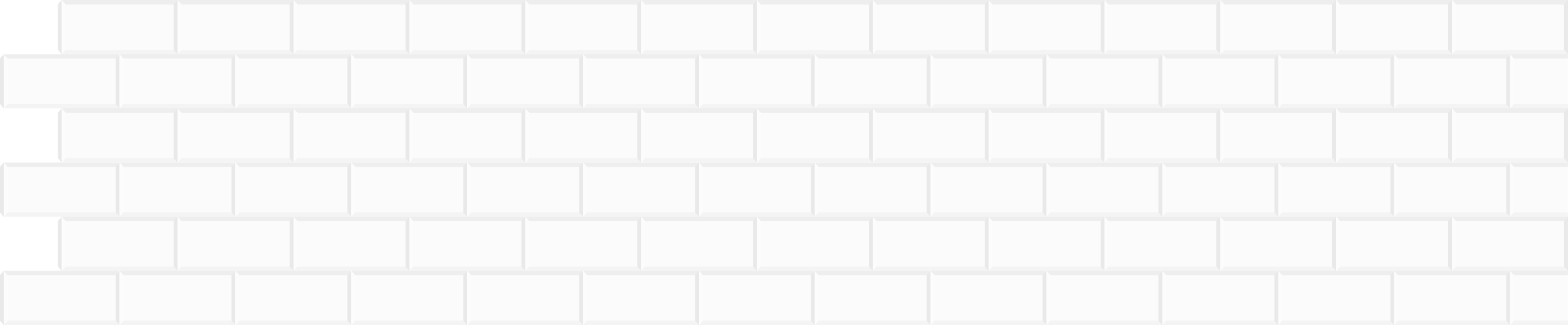 Thank You
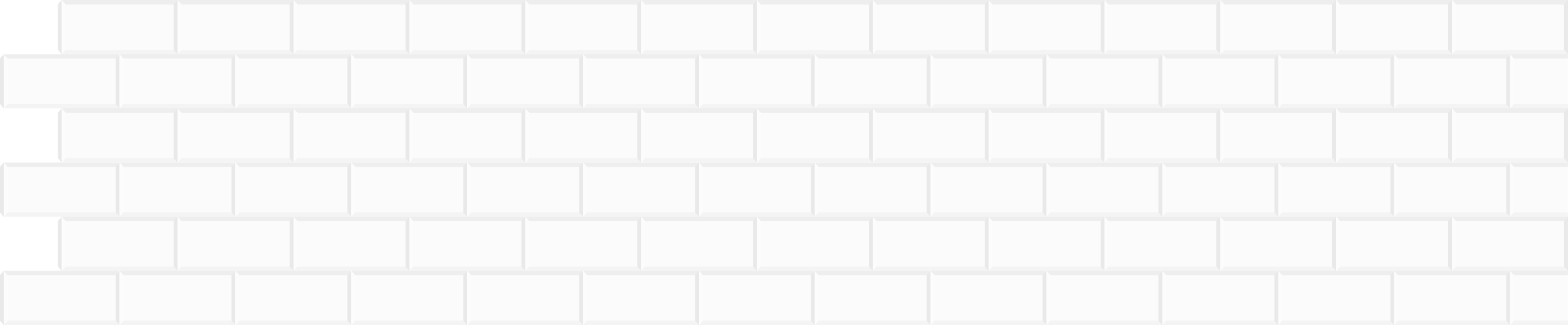